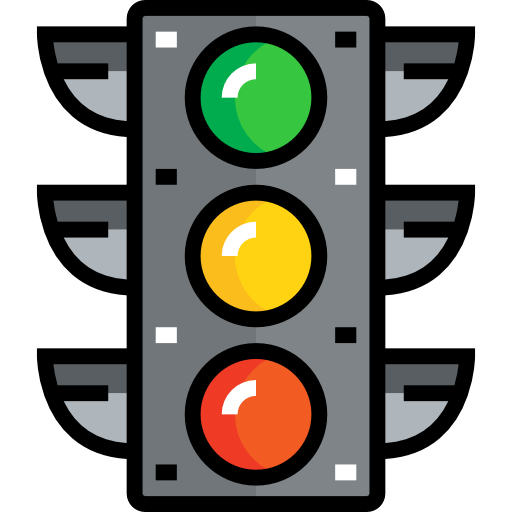 Traffic Light Model
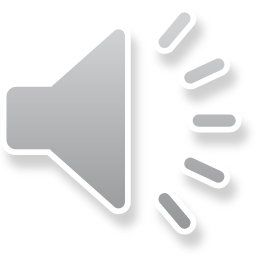 By Geoff Hale (V00224987) and Chelsea Reid (V00815087)
Intersection to Model
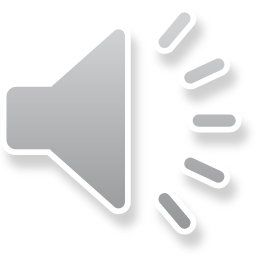 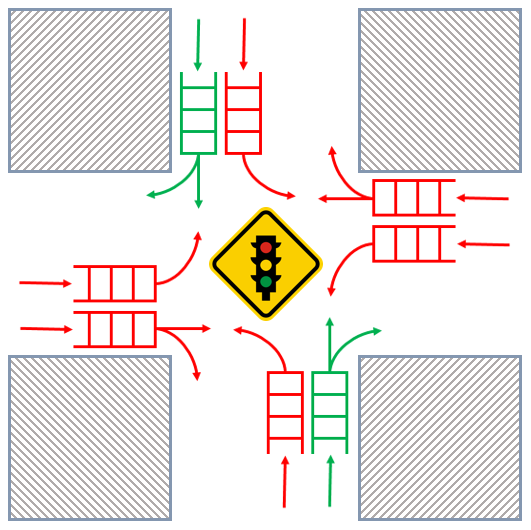 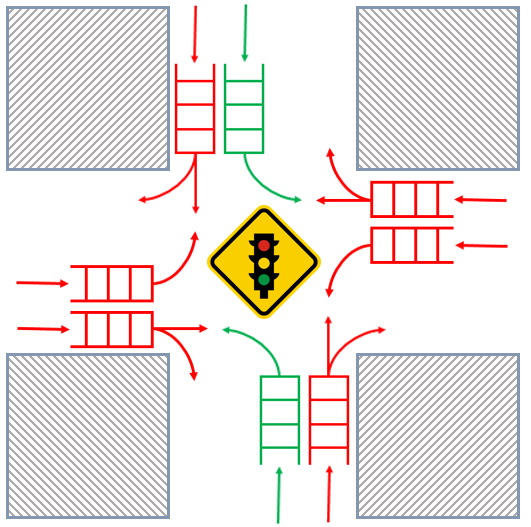 Markov Chain for a Lane
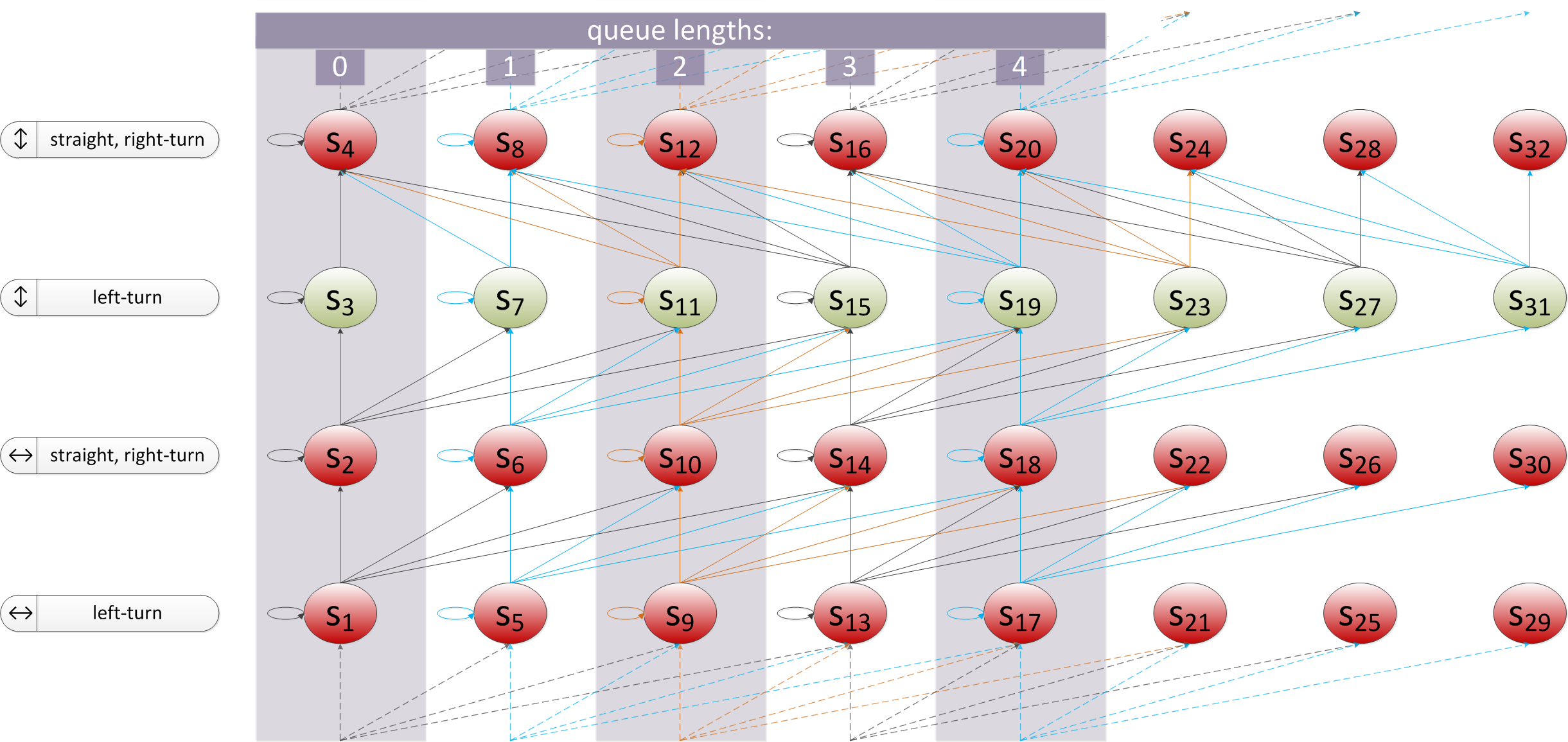 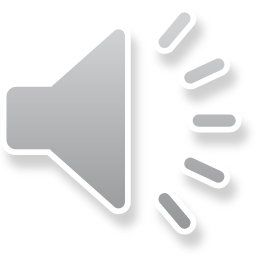 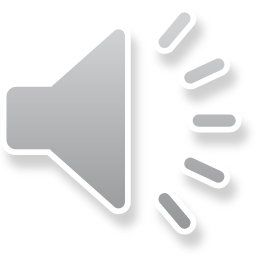 . . .
3 departures per time-slot (C=3)
max of 3 arrivals per time-slot (A=3)
Zoomed in Views
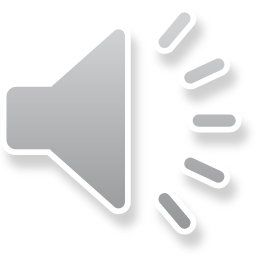 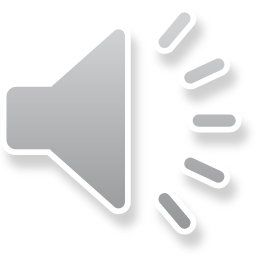 Arrivals Only
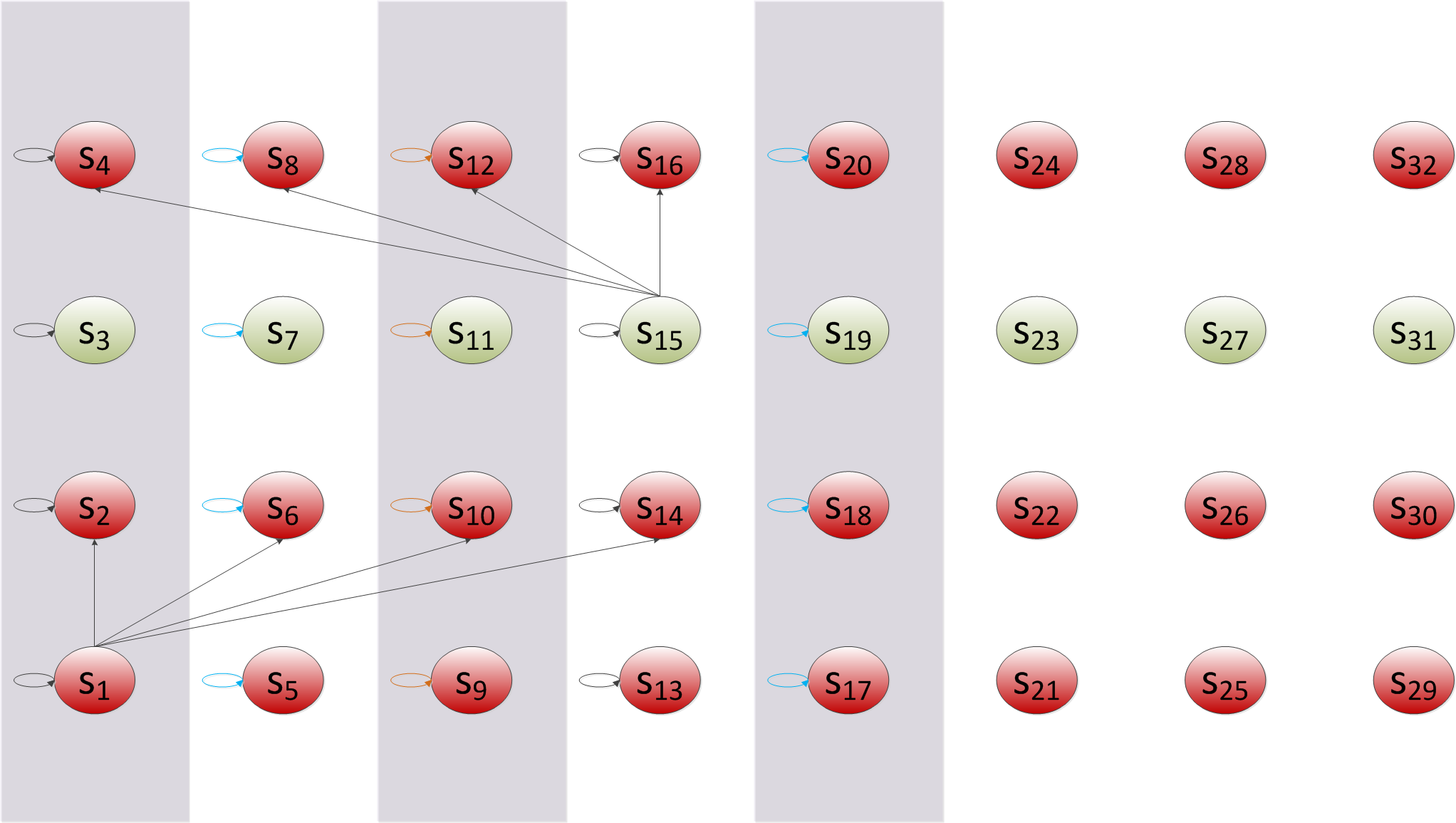 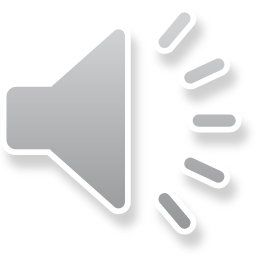 Both Arrivals and Departures
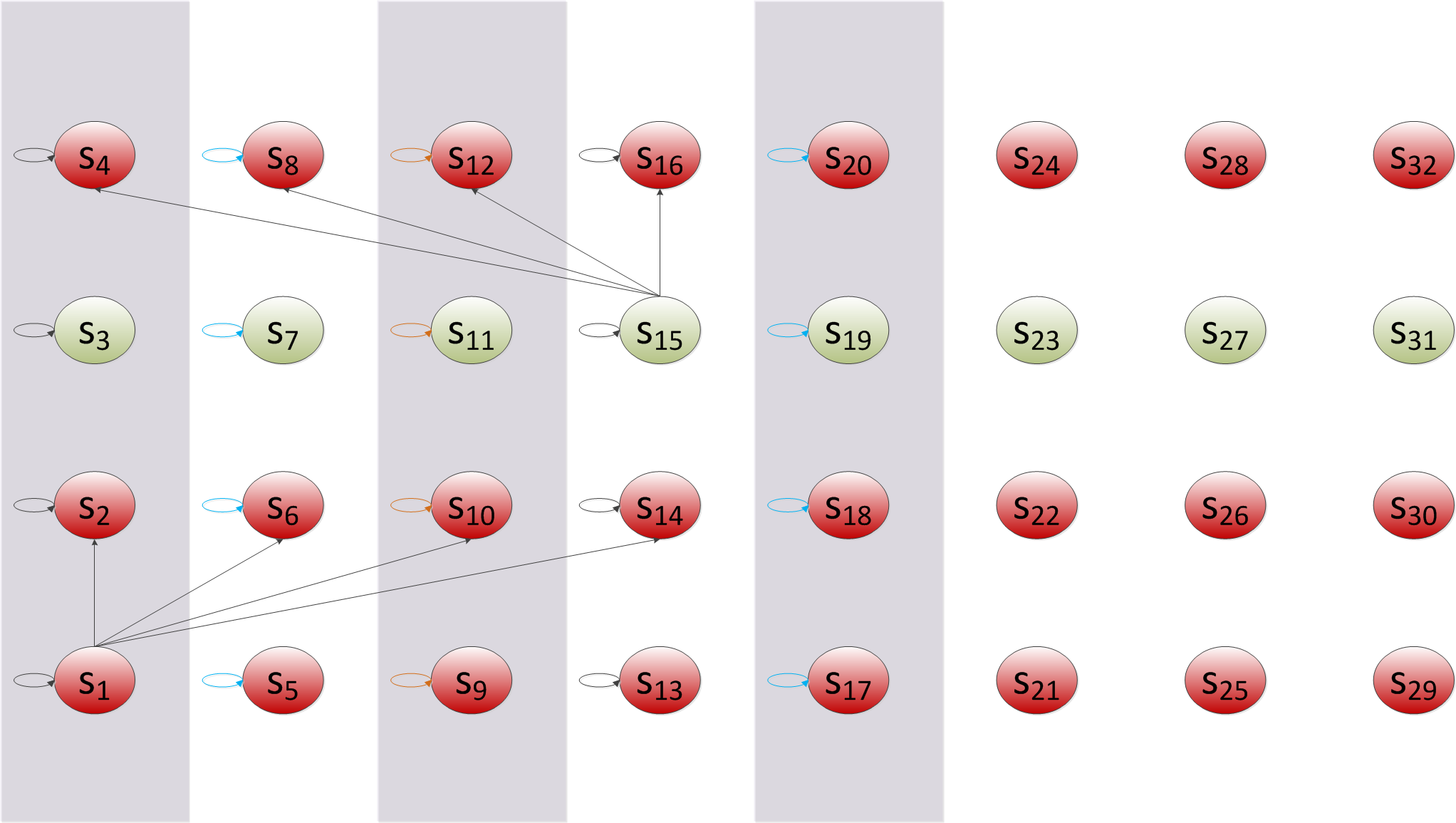 Example of generated P matrix  with A=3 and C=3
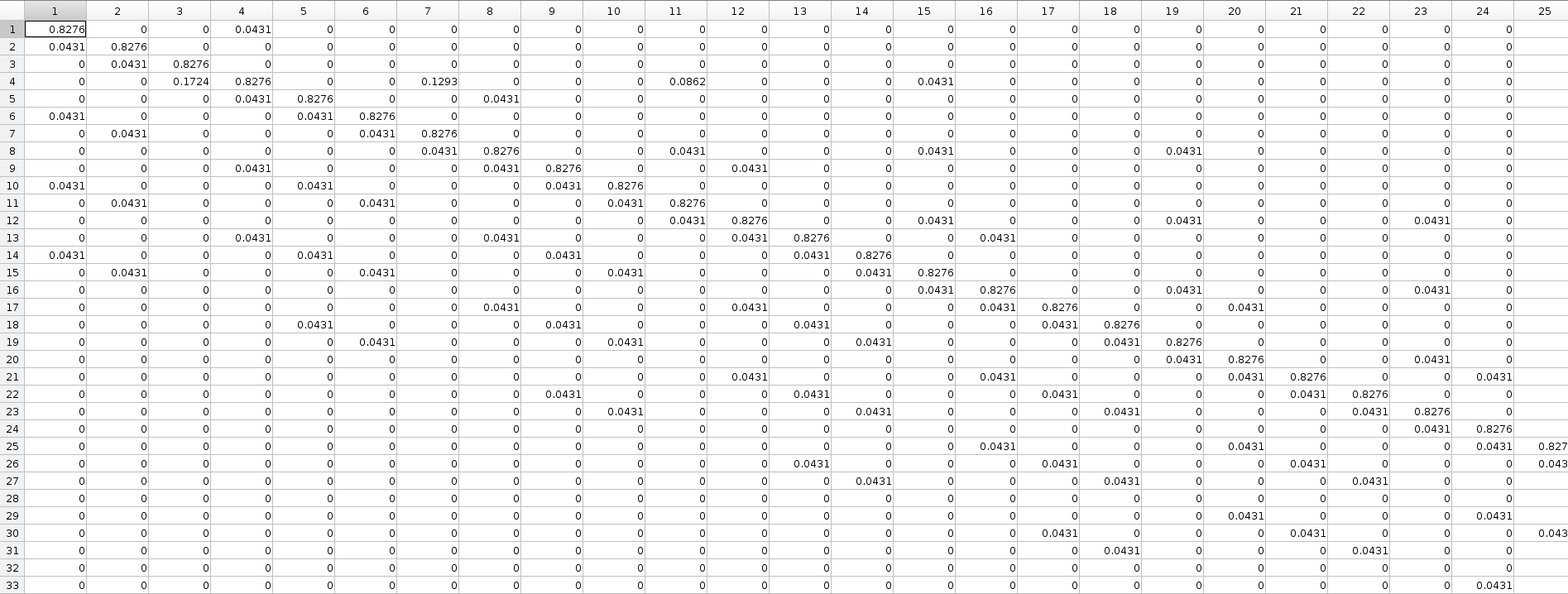 Part 1
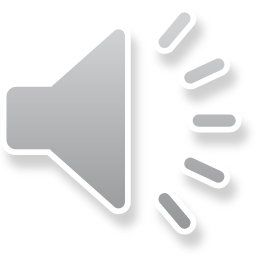 Part 2
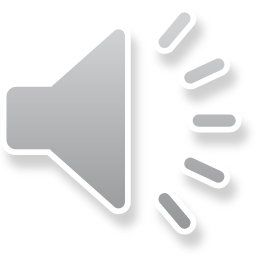 Analysis
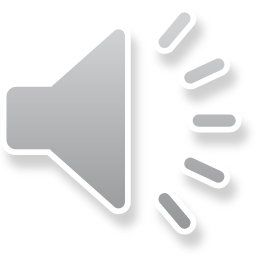 Analysis Continued
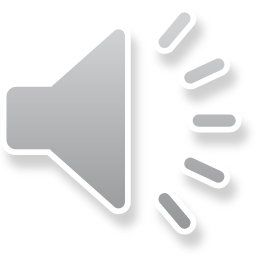 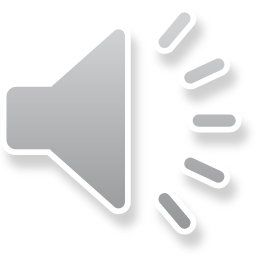 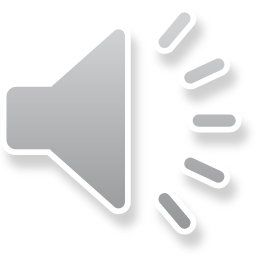 Things we didn’t Consider
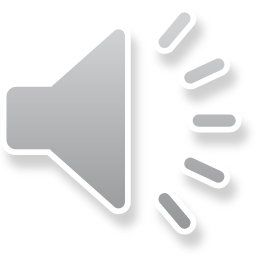 Right hand turns on red lights
Individual car behaviour, such as speed, following distance, etc.
Non-uniform probability distribution for car arrivals
Comparison to other models
Single lane traffic
Comparison to traffic circles
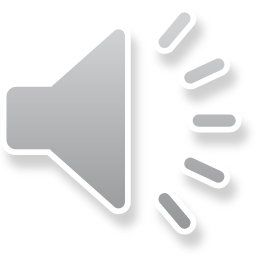 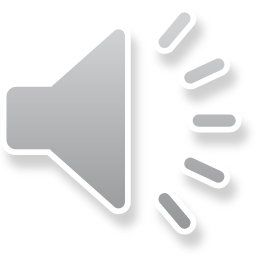 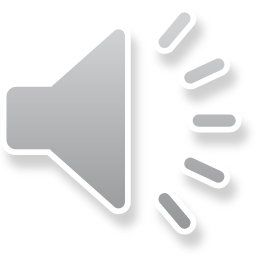 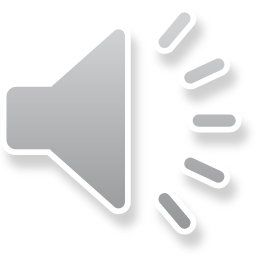 Conclusion
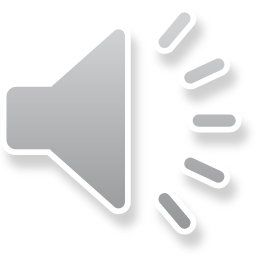